Tsunami Service Provider Report
Pacific Tsunami Warning Center
Charles McCreery, Director
NOAA Pacific Tsunami Warning Center
charles.mccreery@noaa.gov
Sensing Network: Seismic – 4/20/23
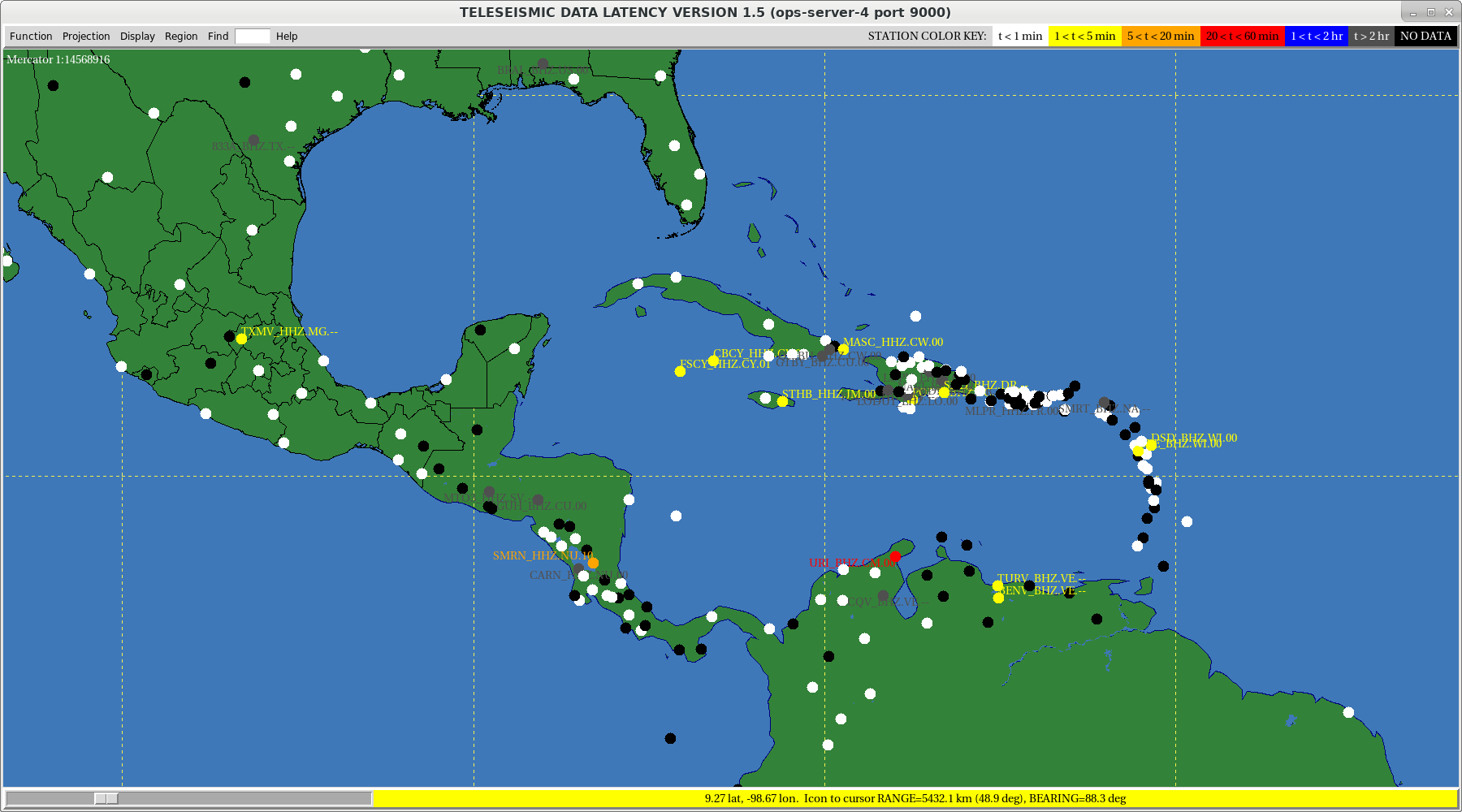 Snapshot on 4/20/23
White Dots are Active
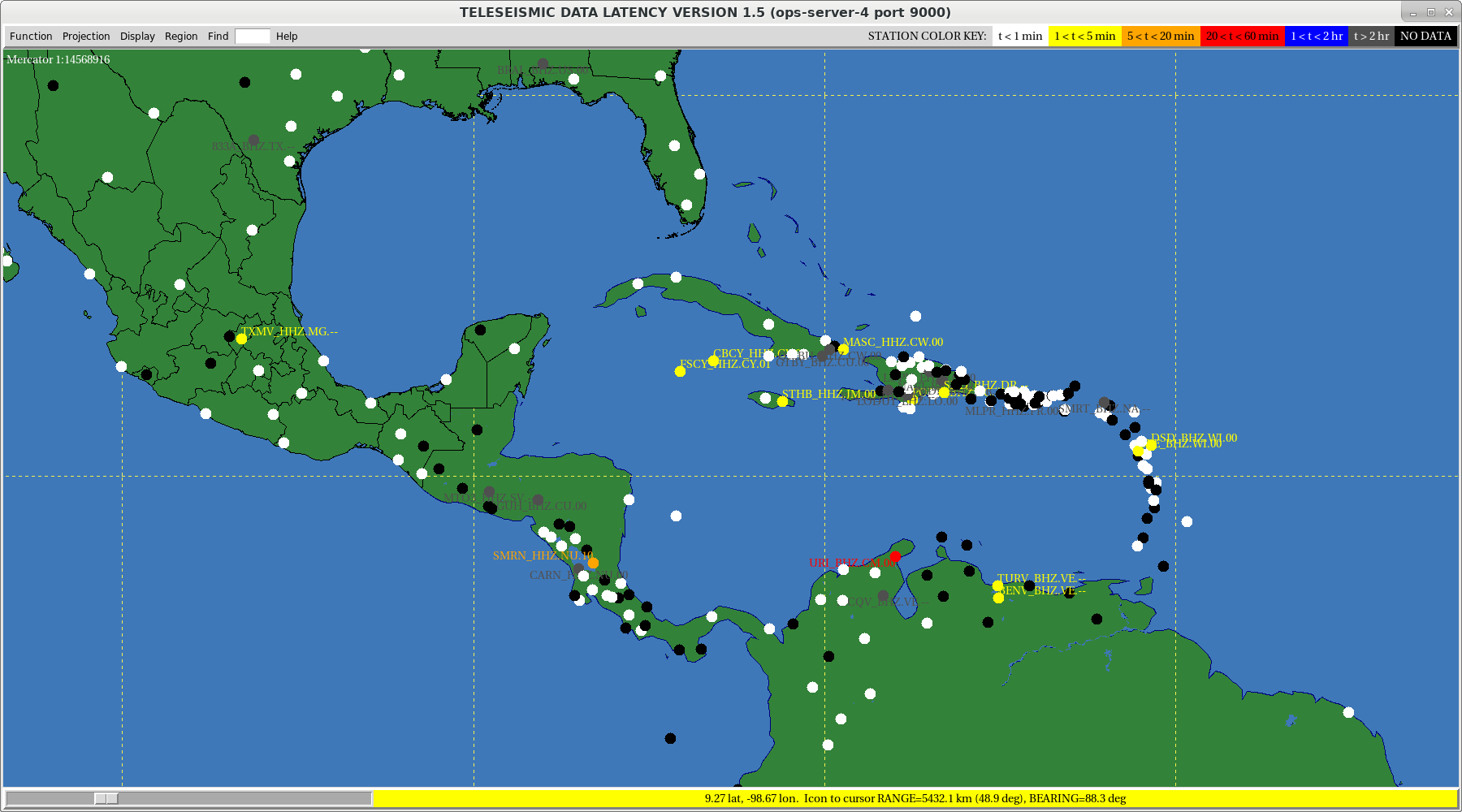 Sensing Network: Sea Level – 4/20/23
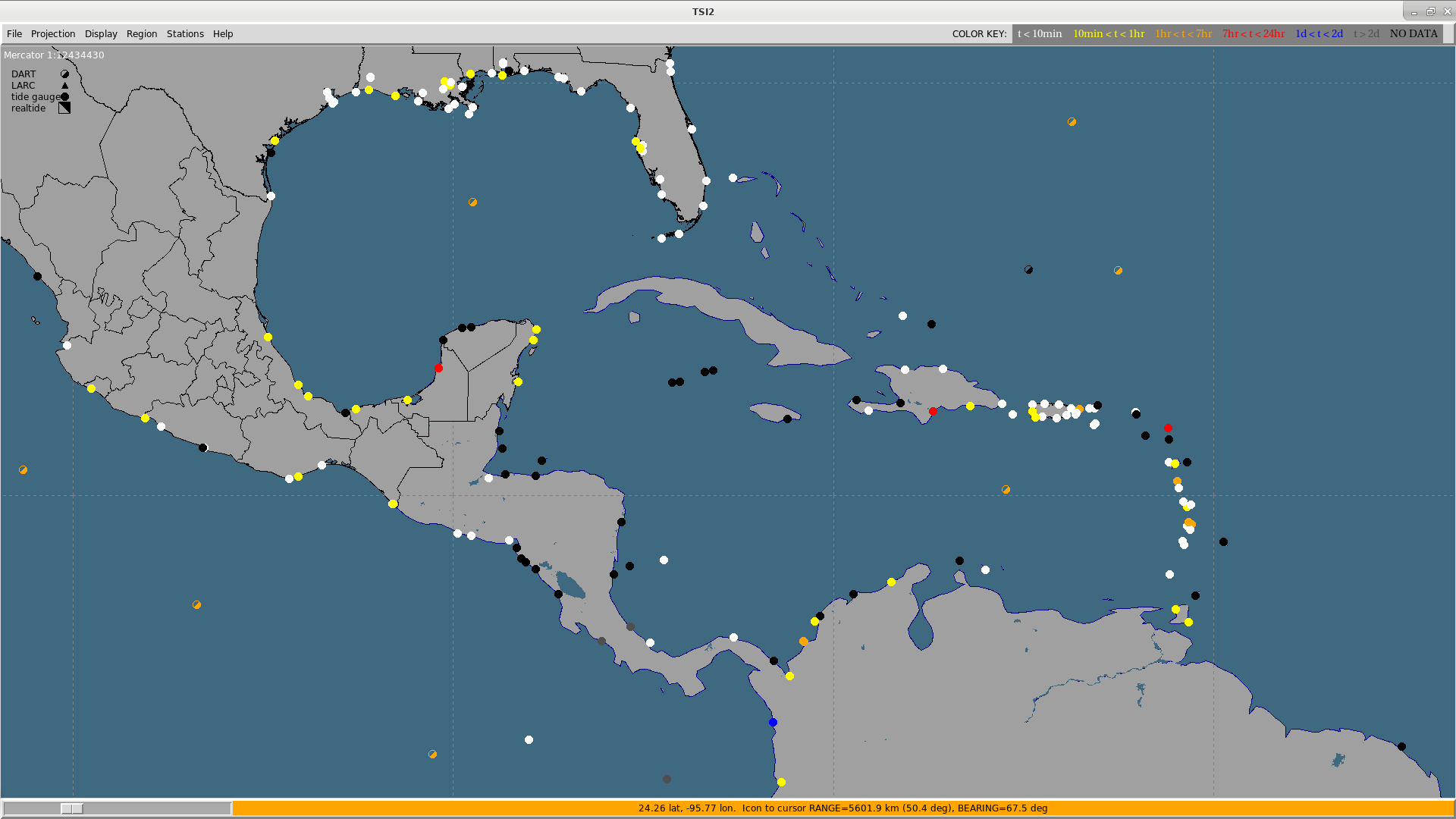 Half-Shaded Dots are DARTs
Snapshot on 4/20/23
White/Yellow/Orange Dots are Active
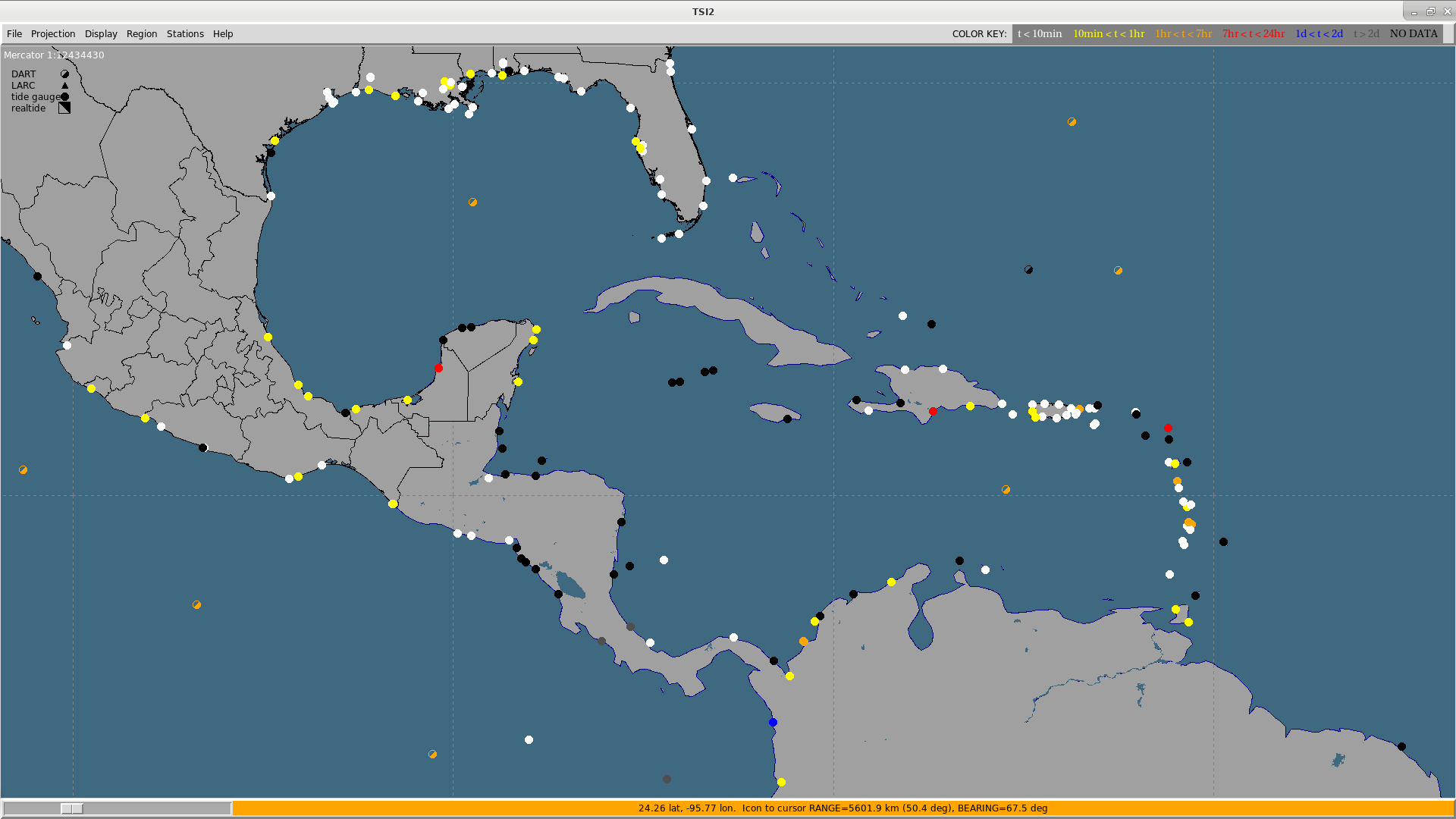 9 Message Events: 04/25/2021 – 04/20/2022
Message Events – Key Performance Indicators
Epicenter Location Performance Since 2019
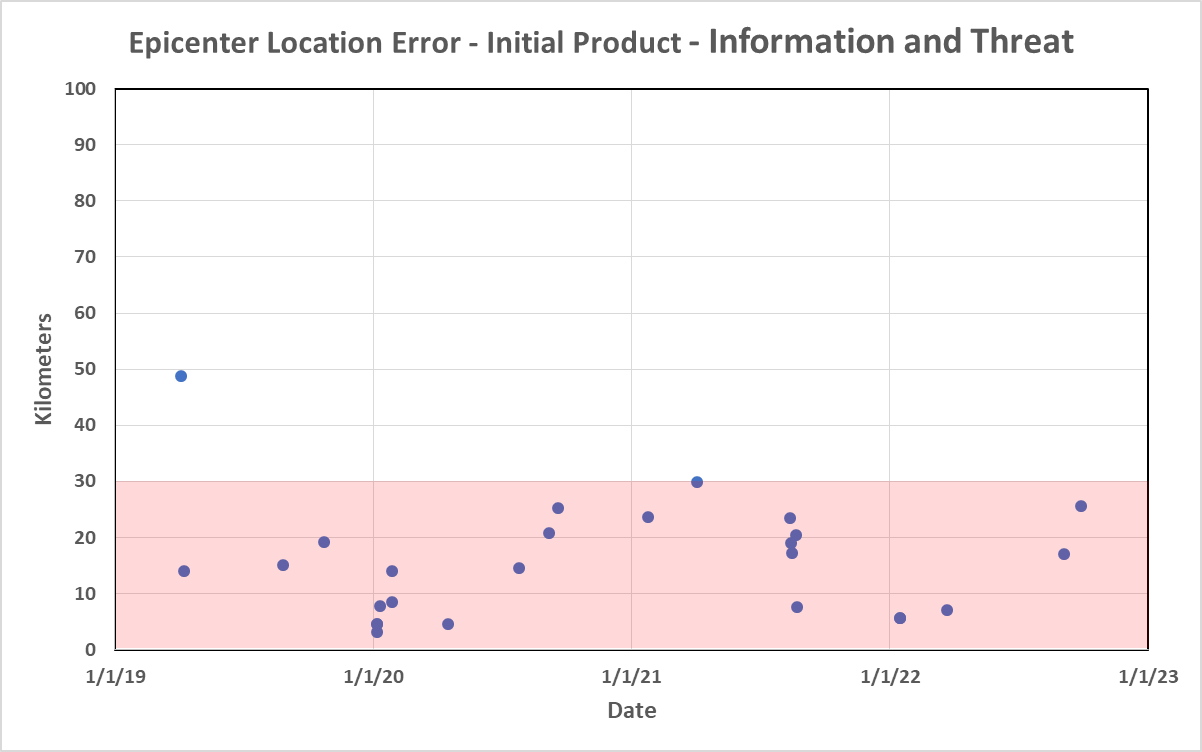 Depth Performance Since 2019
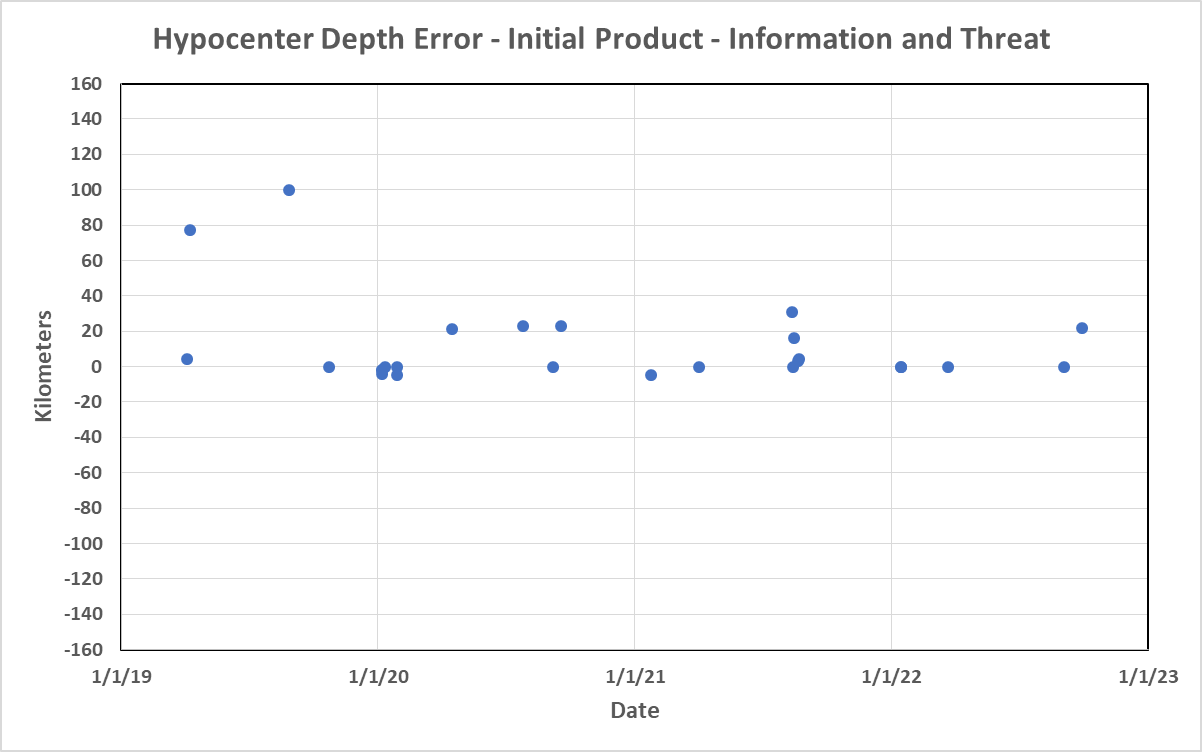 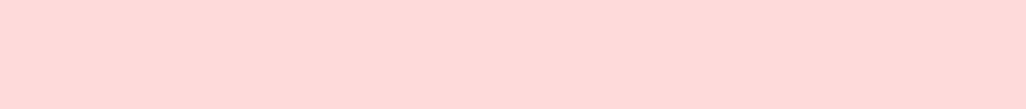 Magnitude Performance Since 2019
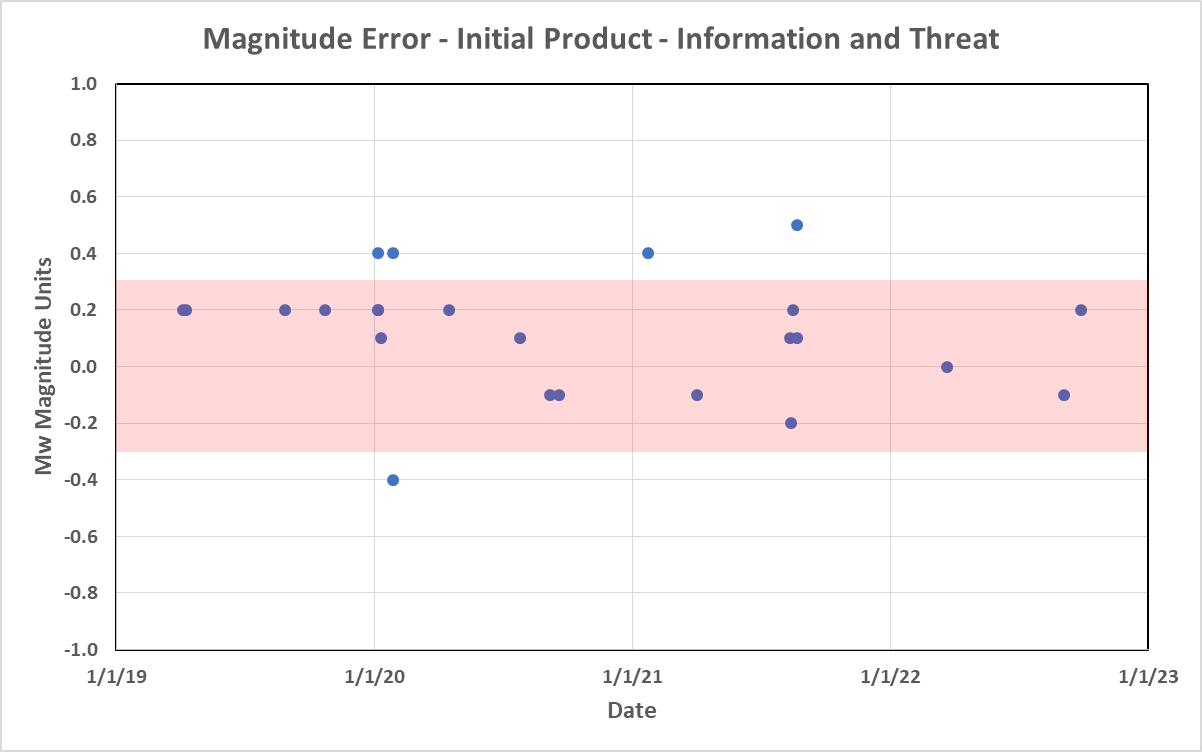 Three Noteable Events
1.  8/12/2021 South Sandwich Islands Earthquake and Tsunami
Multiple events – largest was an 8.1 – not quickly understood
Only one nearby sea level gauge – South Georgia Island (UK)
Amplitudes greater than 0.6m were recorded at South Georgia Island, in Argentina, and in South Africa
Tsunami was also widely recorded in the Pacific and Indian Oceans
No tsunami alerting system for southern Atlantic
ICG/PTWS has agreed to include this source region in its Seismic Source Zone
TOWS-WG recommends to explore expanding tsunami warning system coverage to southern Atlantic
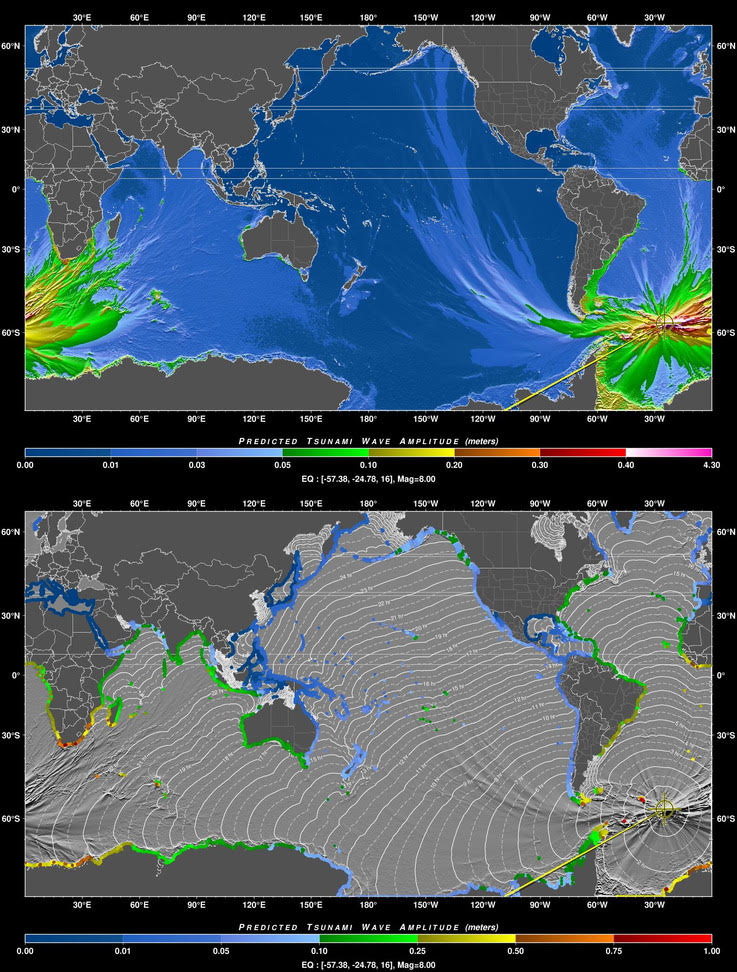 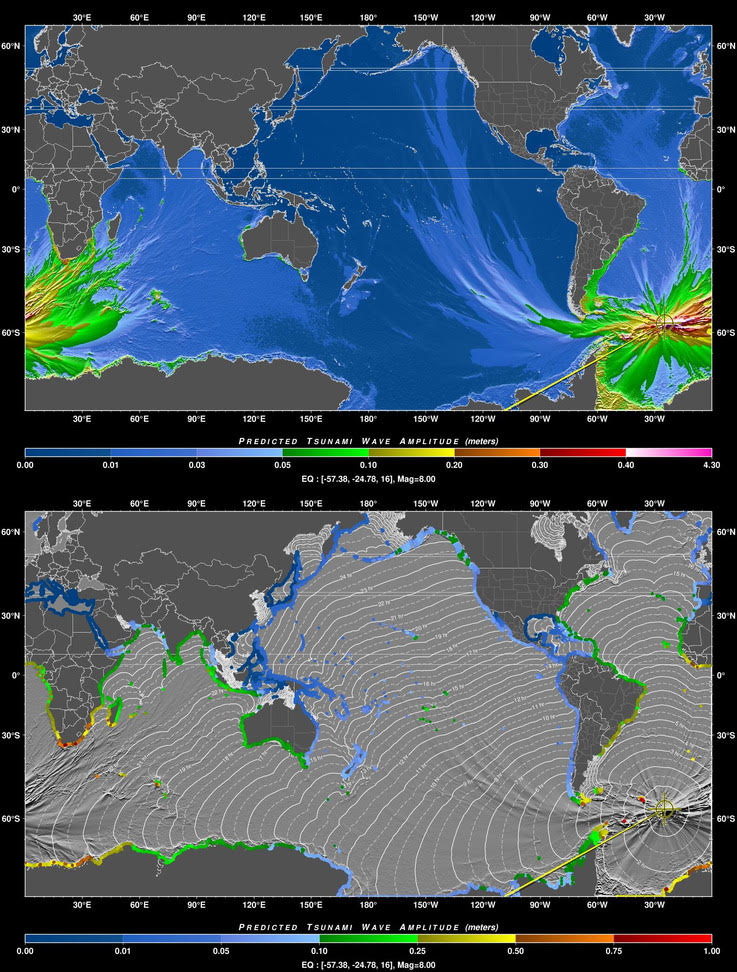 RIFT Simulation of 8/12/21 Tsunami
8/12/2021 South Sandwich Islands Earthquake and Tsunami
Multiple events – largest was an 8.1 – not quickly understood
Only one nearby sea level gauge – South Georgia Island (UK)
Tsunami was produced and recorded in Atlantic, Pacific and Indian Oceans
Amplitudes greater than 0.6m were recorded at South Georgia Island, in Argentina, and in South Africa
No tsunami alerting system for southern Atlantic
ICG/PTWS has agreed to
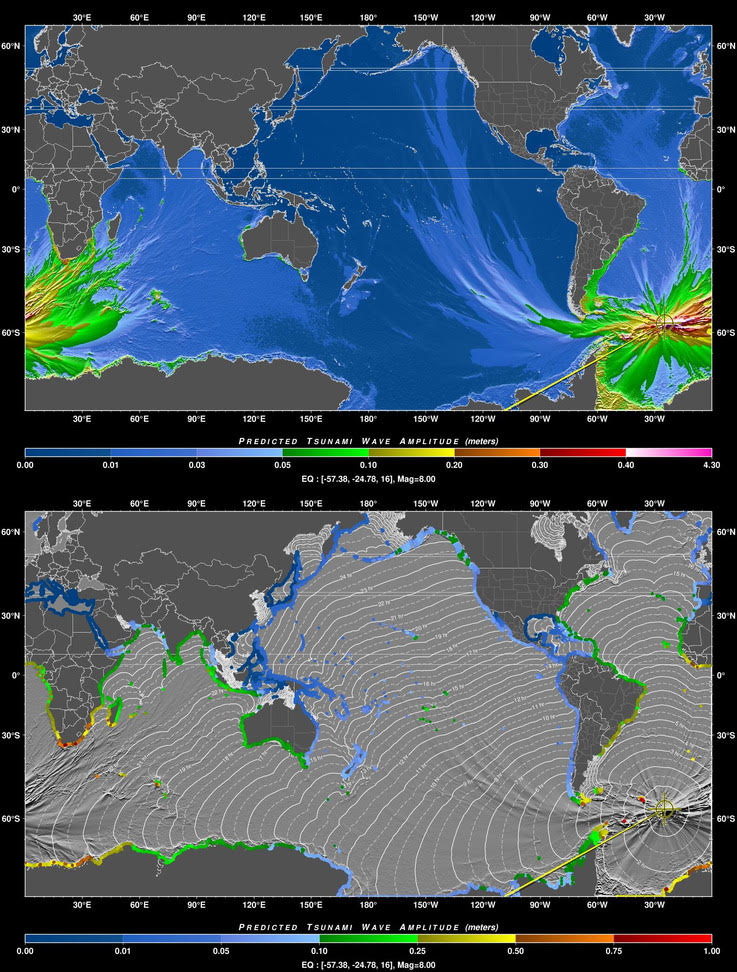 Gauge Amplitudes of 8/12/21 Tsunami
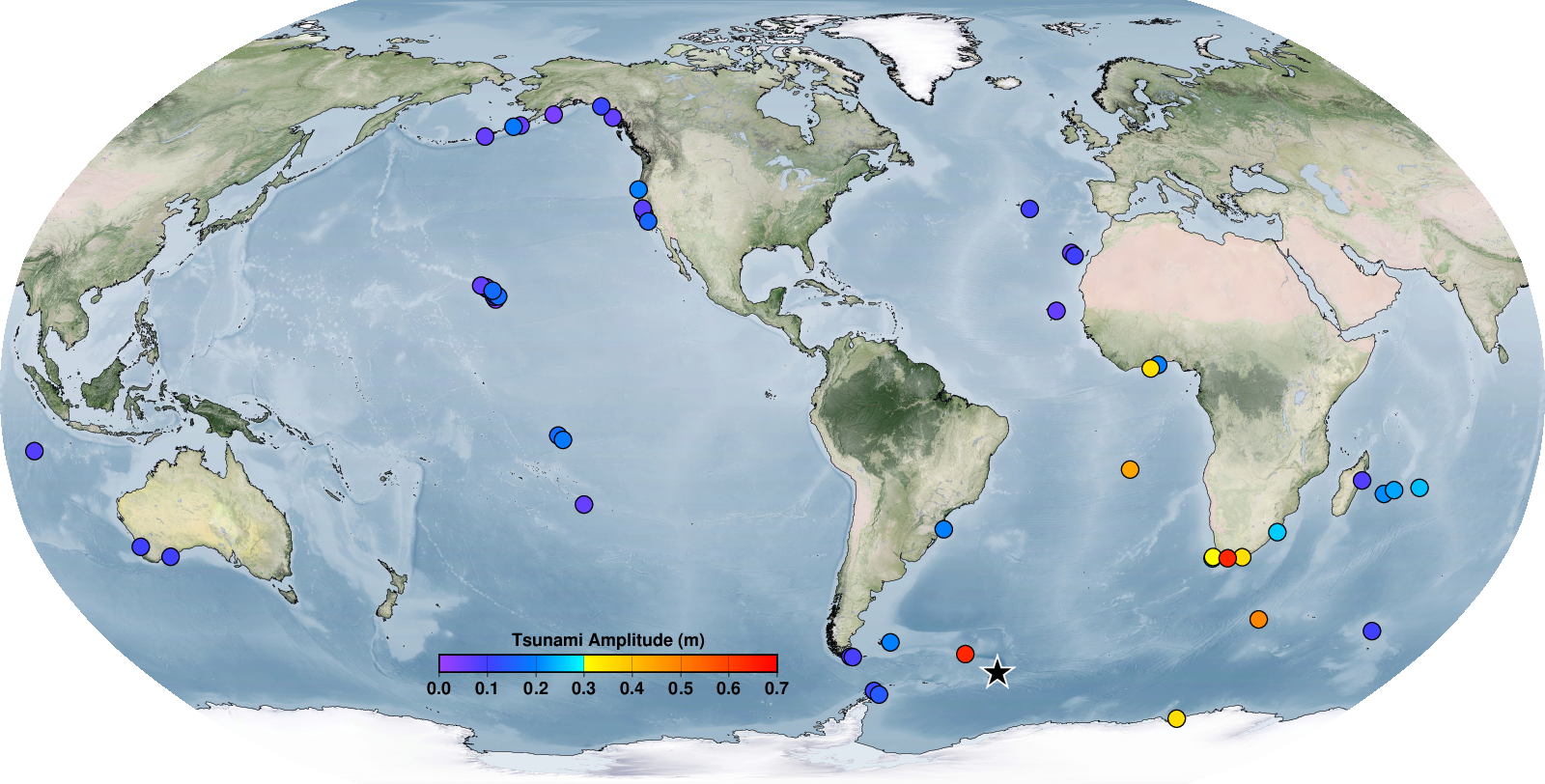 Earthquake Source Zone for the CARIBE-EWS
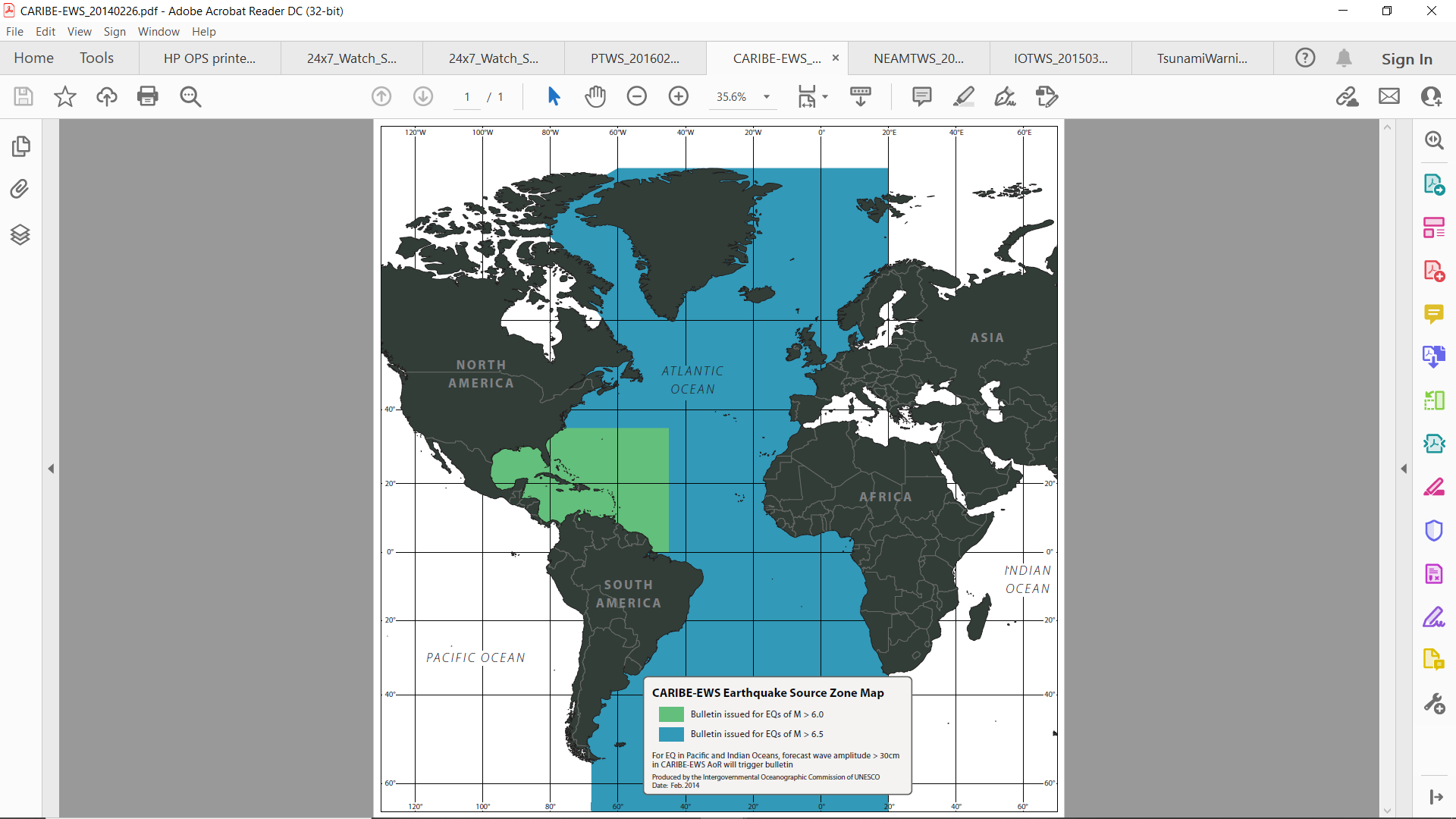 Remove Southern Atlantic from CARIBE-EWS ESZ?
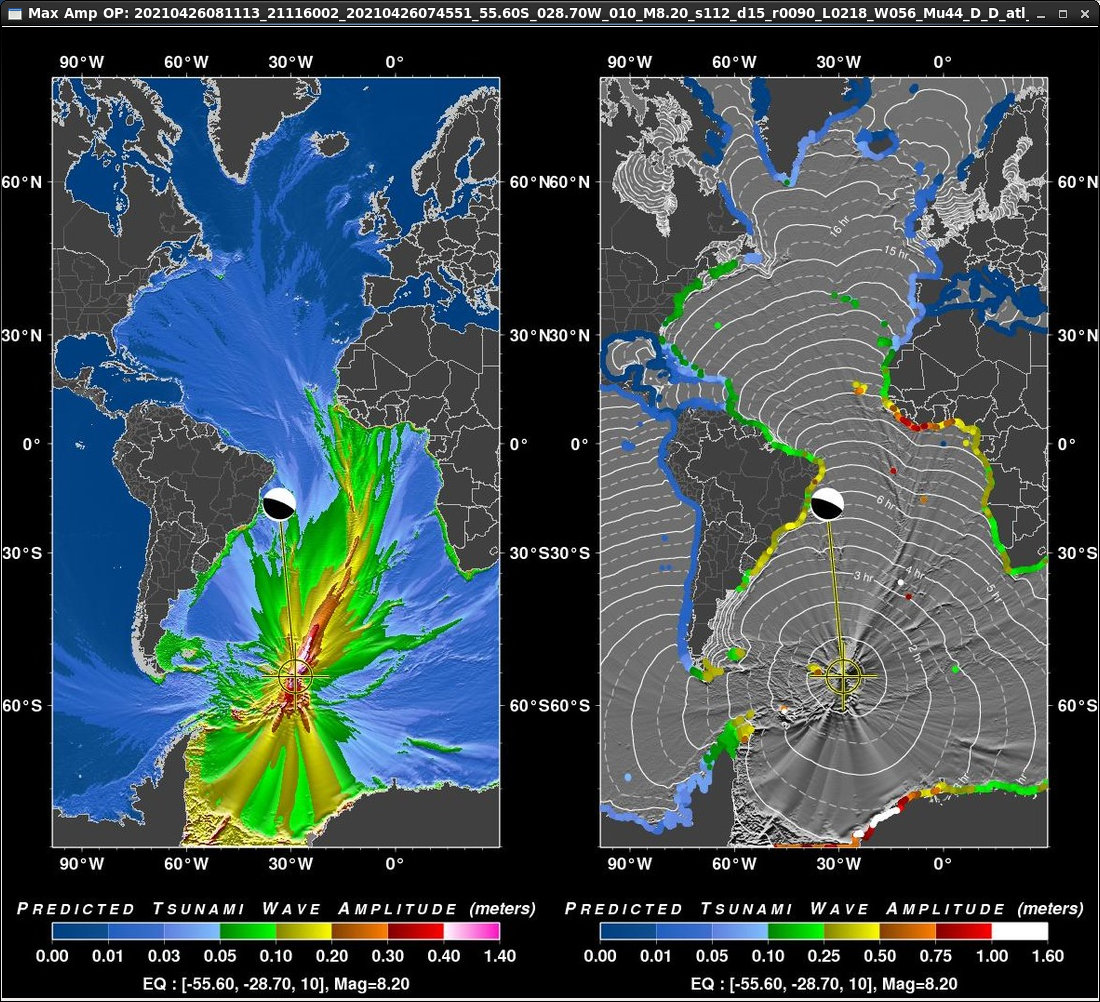 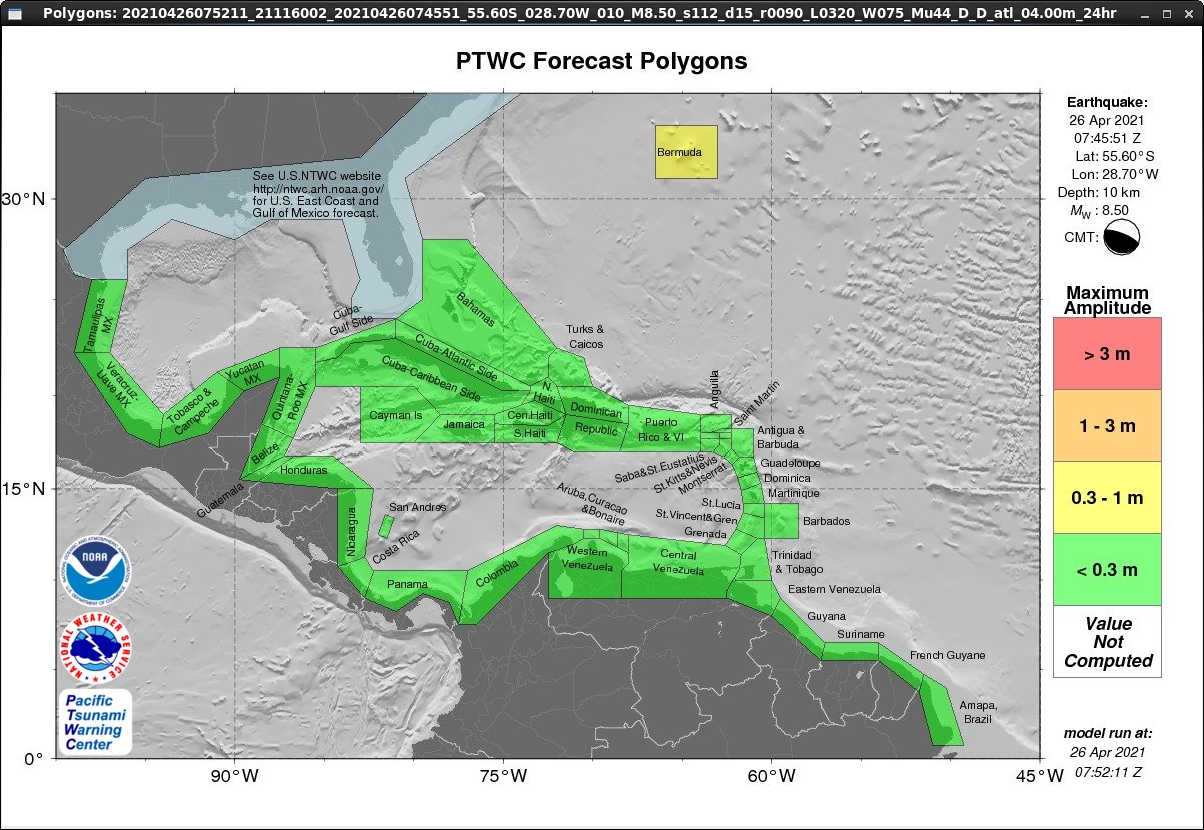 Many CARIBE-EWS Information Statements for such events
An unlikely Mw 8.5 is only 0.3-1 m in Bermuda with 14-hr travel time
Make Southern Atlantic ESZ part of the PTWS – much closer to Chile
CARIBE-EWS still covered if there is a threat
Three Noteable Events
2.  8/14/2021 Haiti Earthquake and Tsunami
Initial Information Statement for Mw=7.0 was upgraded after 50 minutes to a Threat Message for upgraded Mw=7.2
Epicenter on the narrow Tiburon Peninsula – had to check for tsunami waves on both sides
Small tsunami waves, < 10 cm, recorded in Haiti and Mexico
8/14/21 Mw 7.2 Haiti Earthquake
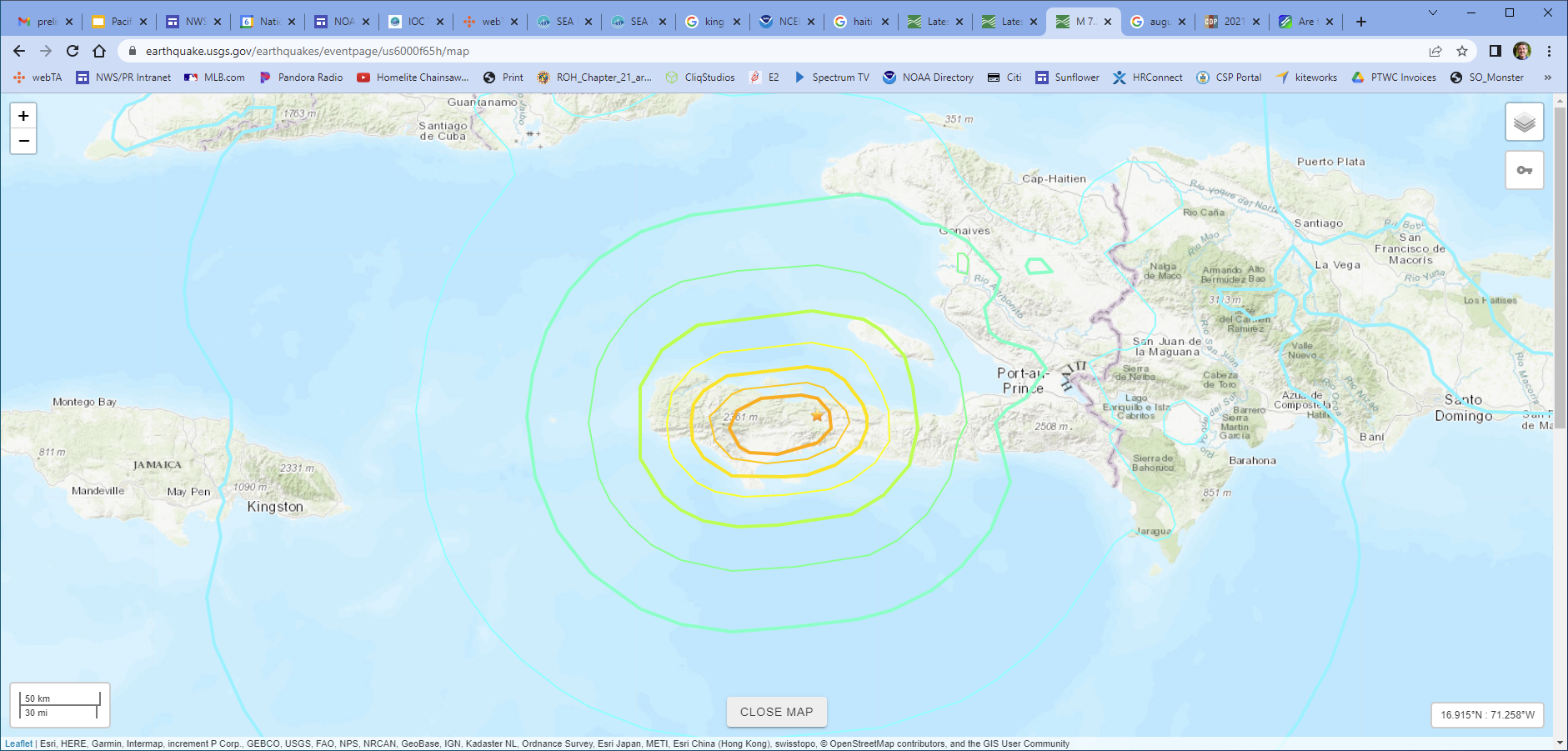 USGS
Modified Mercalli Intensity Contours – Maximum (orange) is 7.5
Three Noteable Events
3.  1/15/2022 Hunga Tonga Volcano eruption and tsunami
Explosive eruption of the Hunga Tonga – Hunga Ha`apai Volcano near Tonga
Tsunami runups > 10m in Tonga
Tsunami waves generated and observed in all the world’s ocean basins by the atmospheric disturbance
Equivalent to the 1883 explosive eruption of Krakatau?
Geographic Awareness
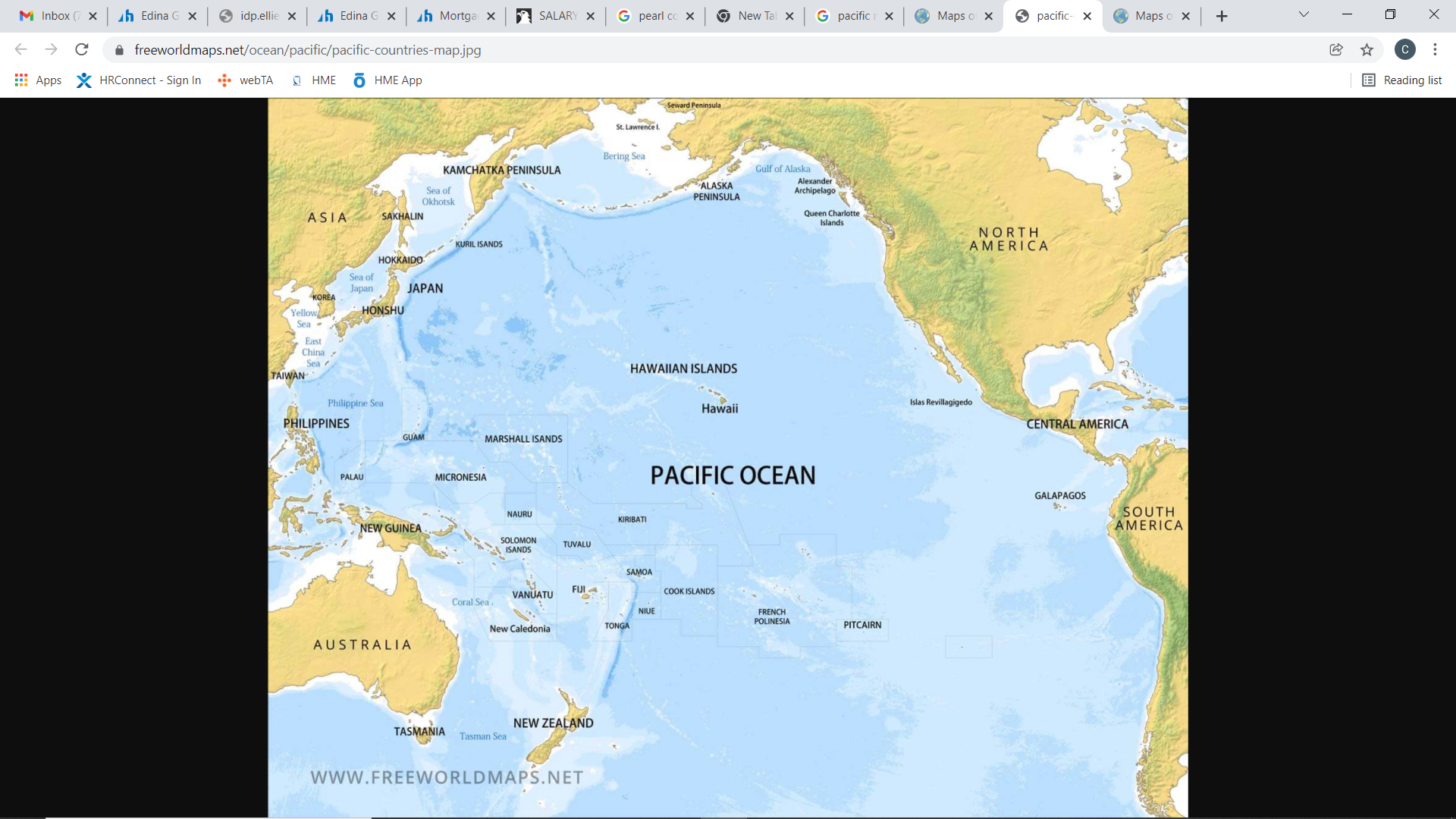 Hunga Tonga – Hunga Ha`apai Volcano
Tsunami arrival at Nuku`alofa
Tsunami signal at Nuku`alofa following the explosive eruption of Hunga Tonga
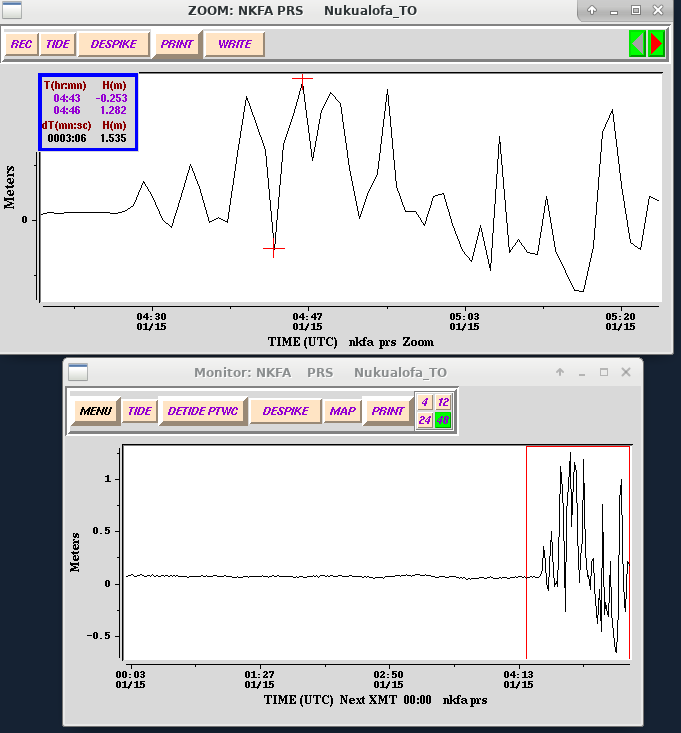 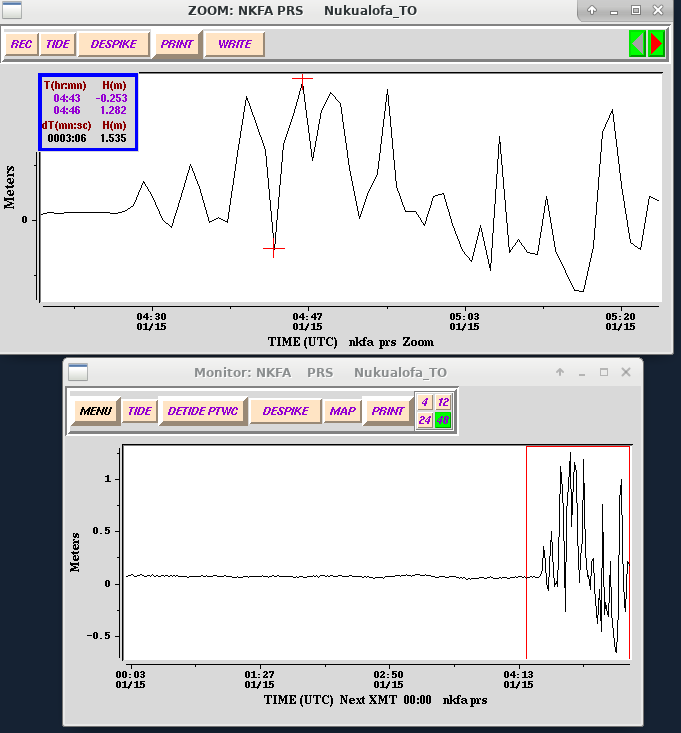 Modeled Tsunami Maximum Amplitude In the Pacific
Based on the Ocean Disturbance at the Volcano
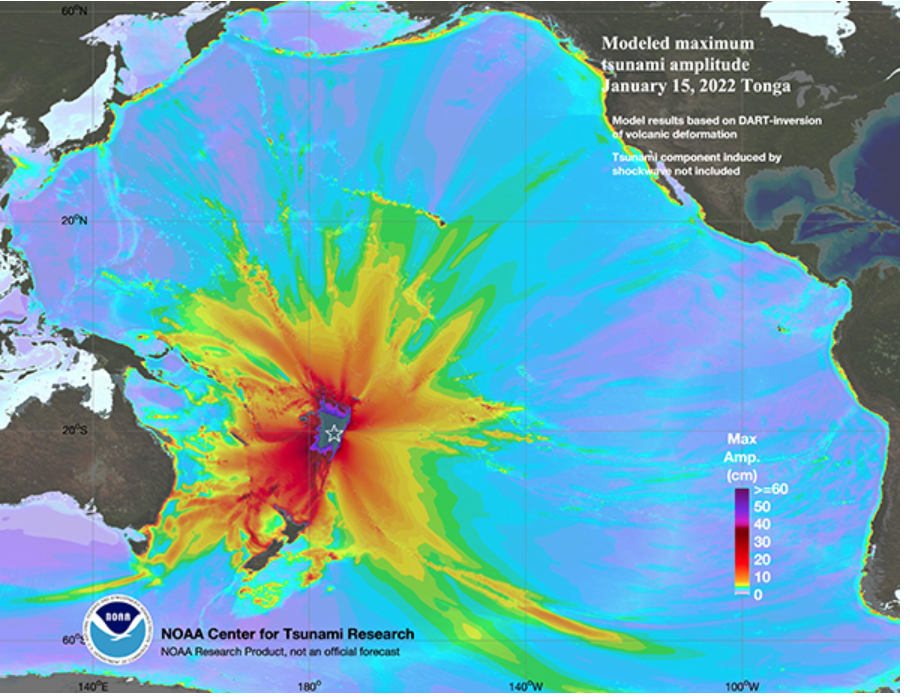 Tonga Ridge
Sample Maximum Tsunami Amplitudes
West of Tonga Ridge
East of Tonga Ridge
Modeled Tsunami Maximum Amplitude In the Pacific
Based on Atmospheric Pressure Wave Forcing
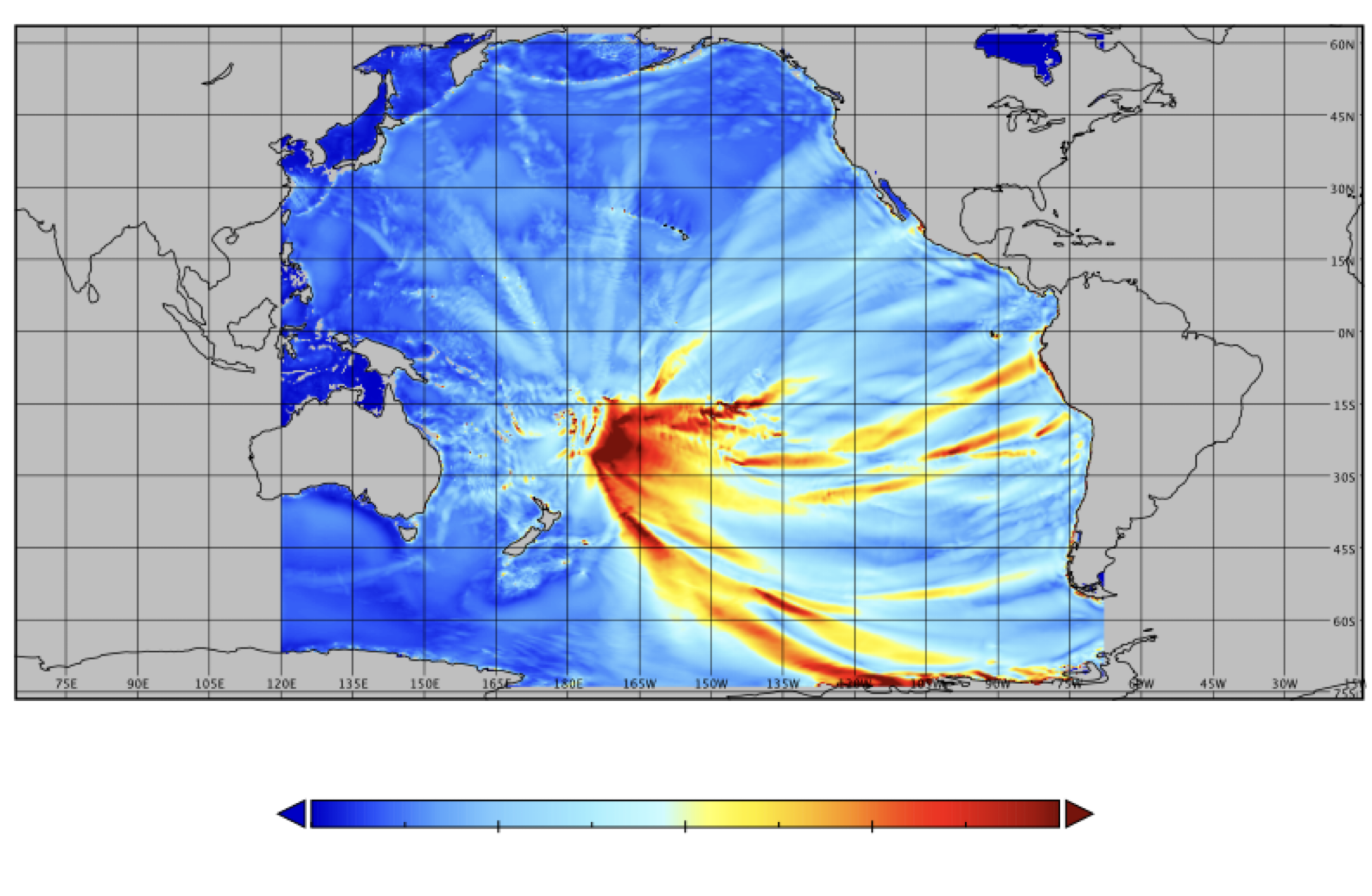 Tonga Ridge
Volcano
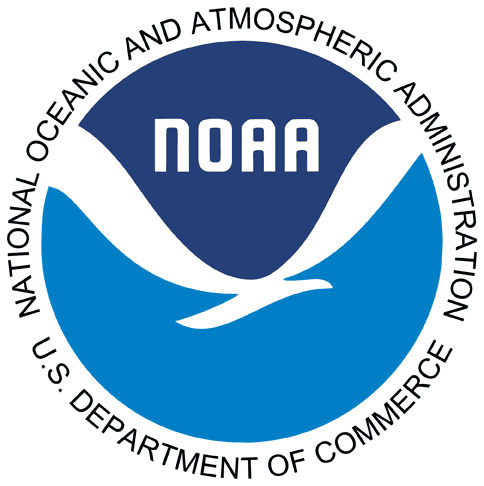 PTWC 1/15/21 Hunga Tonga Response
During Event
Tsunami detected quickly, but no automatic threat area or Pacific forecast since not an earthquake source and no earthquake parameters.
Could use fake earthquake parameters to generate PTWS text messages and threat areas and manually modify messages for the volcano source. 
But dissemination problematic due to website expecting earthquake parameters. Ad hoc alternate dissemination methods had problems. 
Information statements issued for the Caribbean when tsunami waves were observed there from atmospheric pressure wave
After Event
PTWS message code modified to handle any future Hunga Tonga tsunami
Forecast will be based on scaled 1/15/21 gauge amplitudes 
Could this strategy be applied to any volcano using pre-run simulations and scaling to observations?
Tsunamis Generated by Volcanoes (TGVs)
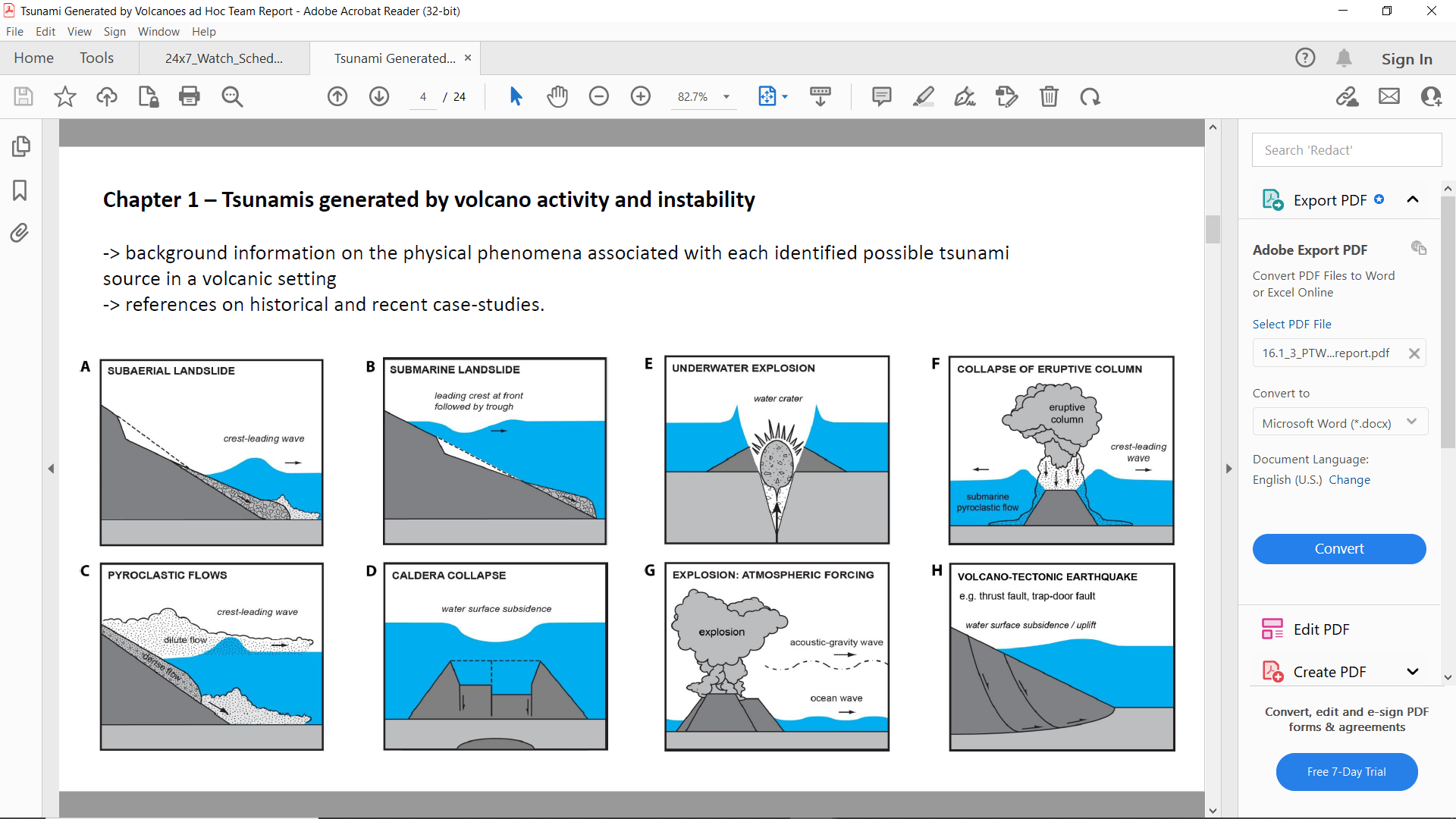 Different Mechanisms for Tsunami-genesis by Volcanoes
(from the TOWS-WG Task Team Report on TGVs lead by Francois Schindele)
Tsunamis Generated by Volcanoes (TGVs)
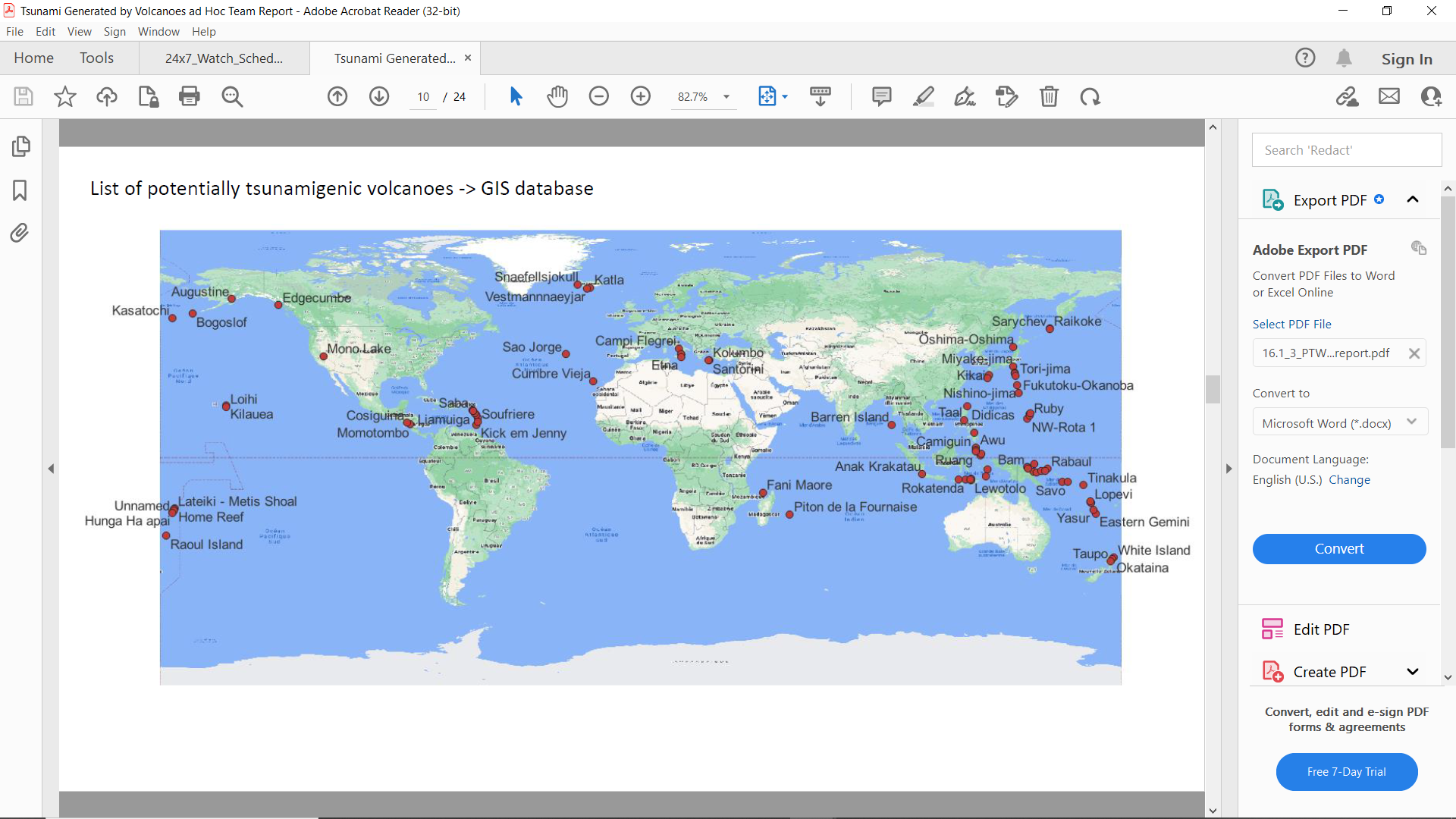 Potentially Tsunamigenic Volcanoes
(from the TOWS-WG Task Team Report on TGVs lead by Francois Schindele)
PTWC Product Changes for ICG Review/Approval
Countries are in alphabetical order in threat lists
ETAs are grouped by country or territory
Observations are grouped by country or territory
Type of measurement is indicated
Region with initial threat based on ETA not on distance
Initial Message: Countries in Alphabetical Order
CURRENT

TEST... TSUNAMI THREAT FORECAST ...TEST
-------------------------------------------------

  * THIS IS A TEST MESSAGE. HAZARDOUS TSUNAMI WAVES FROM THIS
    EARTHQUAKE ARE POSSIBLE WITHIN 300 KM OF THE EPICENTER ALONG
    THE COASTS OF

      HONDURAS... BELIZE... AND GUATEMALA
PROPOSED

TEST... TSUNAMI THREAT FORECAST ...TEST
-------------------------------------------------

  * THIS IS A TEST MESSAGE. HAZARDOUS TSUNAMI WAVES FROM THIS
    EARTHQUAKE ARE POSSIBLE WITHIN 300 KM OF THE EPICENTER ALONG
    THE COASTS OF

      BELIZE... GUATEMALA... AND HONDURAS
Messages w/Forecast: Countries in Alphabetical Order
CURRENT: Already in alphabetical order

TEST... TSUNAMI THREAT FORECAST...UPDATED ...TEST
-------------------------------------------------

  * THIS IS A TEST MESSAGE. TSUNAMI WAVES REACHING MORE THAN 3
    METERS ABOVE THE TIDE LEVEL ARE POSSIBLE ALONG SOME COASTS
    OF

      BELIZE... GUATEMALA... AND HONDURAS.


  * THIS IS A TEST MESSAGE. TSUNAMI WAVES REACHING 1 TO 3 METERS
    ABOVE THE TIDE LEVEL ARE POSSIBLE ALONG SOME COASTS OF

      MEXICO.


  * THIS IS A TEST MESSAGE. TSUNAMI WAVES REACHING 0.3 TO 1
    METERS ABOVE THE TIDE LEVEL ARE POSSIBLE FOR SOME COASTS OF

      CAYMAN ISLANDS... CUBA... AND JAMAICA.
ETAs Organized by Country
CURRENT

TEST... ESTIMATED TIMES OF ARRIVAL ...TEST
------------------------------------------

  * THIS IS A TEST MESSAGE. ESTIMATED TIMES OF ARRIVAL -ETA- OF
    THE INITIAL TSUNAMI WAVE FOR PLACES WITHIN THREATENED
    REGIONS ARE GIVEN BELOW. ACTUAL ARRIVAL TIMES MAY DIFFER AND
    THE INITIAL WAVE MAY NOT BE THE LARGEST. A TSUNAMI IS A
    SERIES OF WAVES AND THE TIME BETWEEN WAVES CAN BE FIVE
    MINUTES TO ONE HOUR.

    LOCATION         REGION             COORDINATES    ETA(UTC)
    ------------------------------------------------------------
    CIENFUEGOS       CUBA              22.0N  80.5W   1530 03/23
    SANTIAGO D CUBA  CUBA              19.9N  75.8W   1540 03/23
    BELIZE CITY      BELIZE            17.5N  88.2W   1545 03/23
    LA HABANA        CUBA              23.2N  82.4W   1546 03/23
    MONTEGO BAY      JAMAICA           18.5N  77.9W   1549 03/23
    PUERTO BARRIOS   GUATEMALA         15.7N  88.6W   1608 03/23
    KINGSTON         JAMAICA           17.9N  76.9W   1629 03/23
    SANTA CRZ D SUR  CUBA              20.7N  78.0W   1822 03/23
    NUEVA GERONA     CUBA              21.9N  82.8W   1900 03/23
    PROGRESO         MEXICO            21.3N  89.7W   1907 03/23
ETAs Organized by Country
PROPOSED

TEST... ESTIMATED TIMES OF ARRIVAL ...TEST
------------------------------------------

  * THIS IS A TEST MESSAGE. ESTIMATED TIMES OF ARRIVAL -ETA- OF
    THE INITIAL TSUNAMI WAVE FOR PLACES WITHIN THREATENED
    REGIONS ARE GIVEN BELOW. ACTUAL ARRIVAL TIMES MAY DIFFER AND
    THE INITIAL WAVE MAY NOT BE THE LARGEST. A TSUNAMI IS A
    SERIES OF WAVES AND THE TIME BETWEEN WAVES CAN BE FIVE
    MINUTES TO ONE HOUR.

    LOCATION                      COORDINATES    ETA(UTC)
    ------------------------------------------------------
    CUBA
      CIENFUEGOS                 22.0N  80.5W   1530 03/23
      SANTIAGO D CUBA            19.9N  75.8W   1539 03/23
      LA HABANA                  23.2N  82.4W   1548 03/23
      SANTA CRZ D SUR            20.7N  78.0W   1804 03/23
      NUEVA GERONA               21.9N  82.8W   1816 03/23
    BELIZE
      BELIZE CITY                17.5N  88.2W   1545 03/23
    JAMAICA
      MONTEGO BAY                18.5N  77.9W   1549 03/23
      KINGSTON                   17.9N  76.9W   1604 03/23
    GUATEMALA
      PUERTO BARRIOS             15.7N  88.6W   1720 03/23
    MEXICO
      PROGRESO                   21.3N  89.7W   1911 03/23
Observations Organized by Country
CURRENT

TEST... TSUNAMI OBSERVATIONS ...TEST
------------------------------------

  * THIS IS A TEST MESSAGE. THE FOLLOWING ARE TSUNAMI WAVE
    OBSERVATIONS FROM COASTAL AND/OR DEEP-OCEAN SEA LEVEL GAUGES
    AT THE INDICATED LOCATIONS. THE MAXIMUM TSUNAMI HEIGHT IS
    MEASURED WITH RESPECT TO THE NORMAL TIDE LEVEL.

                            GAUGE      TIME OF   MAXIMUM     WAVE
                         COORDINATES   MEASURE   TSUNAMI   PERIOD
    GAUGE LOCATION        LAT   LON     (UTC)     HEIGHT    (MIN)
    -------------------------------------------------------------
    PUERTO BARRIOS GT    15.7N  88.6W    1620   0.85M/ 2.8FT  24
    PORT OF BELIZE BZ    17.5N  88.2W    1557   0.93M/ 3.0FT  26
    ISLA MUJERES MX      21.3N  86.7W    1546   0.55M/ 1.8FT  18
    CAYMAN BRAC KY       19.7N  79.8W    1543   0.46M/ 1.5FT  26
    LITTLE CAYMAN KY     19.7N  80.1W    1530   0.61M/ 2.0FT  26
    GUN BAY KY           19.3N  81.1W    1525   0.56M/ 1.8FT  26
    GEORGE TOWN KY       19.3N  81.4W    1516   0.60M/ 2.0FT  20
    PUERTO MORELOS MX    20.9N  86.9W    1514   0.61M/ 2.0FT  22
    SIAN KAAN MX         19.3N  87.4W    1503   0.77M/ 2.5FT  14
    CEIBA CABOTAGE HN    15.8N  86.8W    1457   2.16M/ 7.1FT  20
    CARRIE BOW CAY BZ    16.8N  88.1W    1427   2.84M/ 9.3FT  24
    PUERTO CORTES HN     15.8N  88.0W    1425   2.94M/ 9.7FT  22
Observations Organized by Country with Meas Type
PROPOSED

TEST... TSUNAMI OBSERVATIONS ...TEST
------------------------------------

  * THIS IS A TEST MESSAGE. THE FOLLOWING ARE TSUNAMI WAVE
    OBSERVATIONS FROM COASTAL AND/OR DEEP-OCEAN SEA LEVEL GAUGES
    AT THE INDICATED LOCATIONS. THE MAXIMUM TSUNAMI HEIGHT IS
    MEASURED WITH RESPECT TO THE NORMAL TIDE LEVEL.

                            COORDINATES  TIME     TSUNAMI    MEAS
    GAUGE LOCATION           LAT   LON   (UTC)   AMPLITUDE   TYPE
    -------------------------------------------------------------
    GUATEMALA
     PUERTO BARRIOS        15.7N  88.6W  1620   1.70M/ 5.6FT   HF
    BELIZE
     PORT OF BELIZE        17.5N  88.2W  1557   1.86M/ 6.1FT   CR
     CARRIE BOW CAY        16.8N  88.1W  1427   5.69M/18.7FT   HF
    MEXICO
     ISLA MUJERES          21.3N  86.7W  1546   1.10M/ 3.6FT   TR
     PUERTO MORELOS        20.9N  86.9W  1514   1.22M/ 4.0FT   HF
     SIAN KAAN             19.3N  87.4W  1503   1.55M/ 5.1FT   CR
    CAYMAN_ISLANDS
     CAYMAN BRAC           19.7N  79.8W  1543   0.91M/ 3.0FT   CR
     LITTLE CAYMAN         19.7N  80.1W  1530   1.21M/ 4.0FT   HF
     GUN BAY               19.3N  81.1W  1525   1.11M/ 3.7FT   TR
     GEORGE TOWN           19.3N  81.4W  1516   1.21M/ 4.0FT   HF
    HONDURAS
     CEIBA CABOTAGE        15.8N  86.8W  1457   4.31M/14.2FT   CR
Measurement Type
Measurement Types:

HF = half of the maximum tsunami wave crest to trough
CR = middle (approximate current tide level) to maximum tsunami wave crest 
TR = middle (approximate current tide level) to maximum tsunami wave trough
Maximum Crest
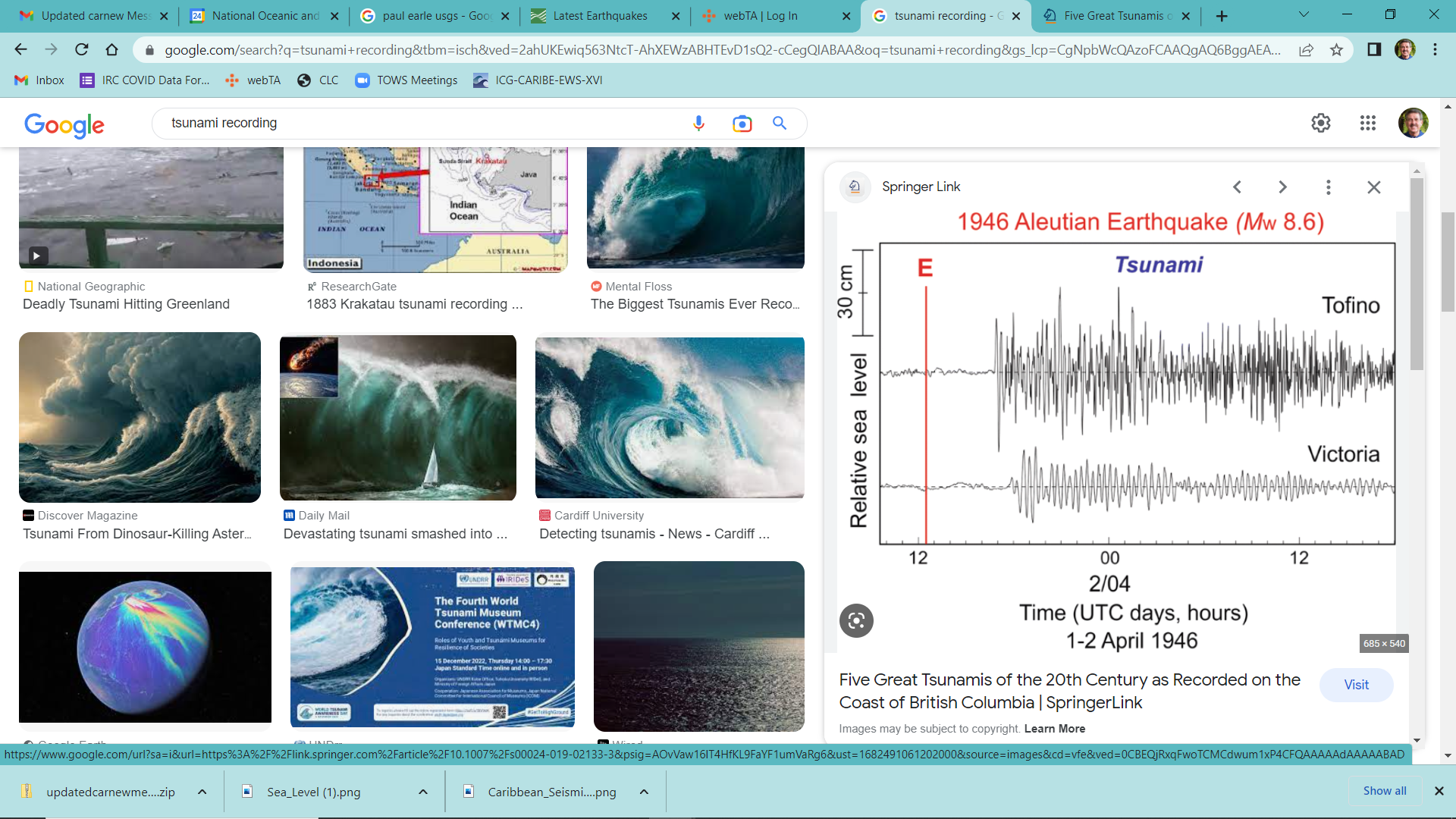 Maximum
Trough
Maximum Crest-to-Trough
Initial Threat Area by ETA Instead of Distance
THE ISSUE: Using distance to define the threat area may over-warn when the earthquake is in shallow water. The issue was raised following the January 28, 2020, Mw 7.7 earthquake north of the Cayman Islands and the subsequent Tsunami Threat Message with a potential threat for the Cayman Islands, Cuba, and Jamaica (based on the preliminary magnitude of 7.3).

The following table shows the change from distance to ETA for the ICG to consider.
Initial Threat Area by ETA Instead of Distance
For the Cayman earthquake case, however, the one-hour ETA for the PTWC preliminary magnitude of 7.3 encompasses an even larger area, designating the Cayman Islands, Cuba, Jamaica, and the Bahamas with a potential tsunami threat.
Had the PTWC preliminary magnitude been 7.7, that is the final USGS magnitude, then the potential threat would have extended to two hours ETA or to the Cayman Islands, Cuba, Jamaica, the Bahamas, Colombia, Haiti, the Dominican Republic, Honduras, Mexico, Puerto Rico, San Andres and Providencia, and Turks and Caicos.
So making this change dos not address the issue of over-warning using current procedures.
There may still be some benefit to using ETAs to set the threat limit, but it will require further study and discussion.
Communication Tests
PTWC continues to conduct monthly scheduled communication tests not requiring a response unless a problem is identified.
Unscheduled tests requiring a response have been halted due to PTWC’s current duty staff shortage (3 vacancies), but those tests need to be redesigned to better assess system readiness on a regular basis.
Japan’s Northwest Pacific Tsunami Advisory Center has gotten a better response in the PTWS by announcing these tests and conducting them during normal business hours.  This doesn’t test 24x7 hair-trigger readiness, but it does ensure that communication methods are working.
With the approval of the ICG, PTWC will try this method on a quarterly basis.
Thank You
Charles McCreery, Chair
NOAA Pacific Tsunami Warning Center
charles.mccreery@noaa.gov